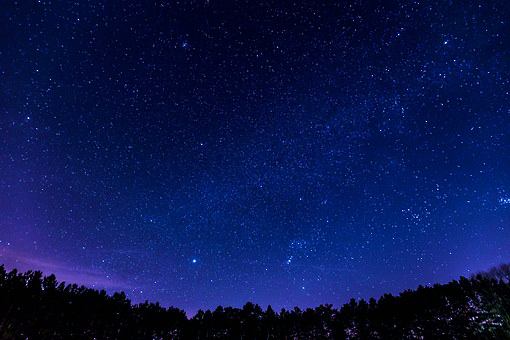 Simon Strauß SIEBEN NÄCHTE
SUPERBIA
INVIDIA
Hochmut
Neid
LUXURIA
Wollust
IRA
Zorn
GULA
AVARITIA
Gier
Völlerei
ACEDIA
Trägheit
Theaterprojekt der Q3

Freitag, 16.11., und Samstag, 17.11.
19:30 h
in der Aula der ISH

Eintritt frei, Gäste willkommen